Nottingham’s Economic Growth Plan

Summary for public consultation

February 2024
1
What is the Economic Growth Plan?
A shared vision for improving the economy of Nottingham

 A plan to help the city grow in a fair and sustainable way that benefits all citizens of  Nottingham

 A framework of activity to help focus ambition and investment in our city 

 A plan for all partners in the city to work towards to create sustainable economic growth
What has been done so far?
The following activity has been undertaken to get to the point of consulting with the public:

Extensive economic research and data analysis
Significant stakeholder engagement to understand perspectives on the economic situation and priorities for action
Discussions with the Nottingham Growth Board to oversee and sense-check the priorities
Engagement with Nottingham City Council Members to ensure Council input to the Plan
Prioritisation of interventions – defining what is realistic, achievable and ambitious
Engagement with the interim team of the East Midlands County Combined Authority (EMCCA) to create early alignment to the EMCCA strategy for growth
Drafting of the Economic Growth Plan and associated Delivery Framework

Public consultation will run from 9th February to 1st March 2024
Formal launch of the Economic Growth Plan is expected during March 2024.
Summary of the Nottingham Economy
Consultation questions (1/4) – The story of the Nottingham economy
The ‘story’ of the Nottingham economy
 
To what extent does the plan accurately describe the challenges and opportunities for the Nottingham economy? What do you think Nottingham offers businesses today?
 
2.   Do you think the detail in this plan will help to deliver the ambitions stated within it?
 
3.   Are there any success stories you would highlight from the Nottingham economy, e.g. individual  	businesses, sectors, programmes of activity etc?
The Vision and Key Ambitions
The Vision:

“To deliver a vibrant, sustainable, and investment friendly Nottingham that promotes inclusion, secures resilience and unlocks prosperity for our residents and businesses.”
The vision will be delivered by our four key ambitions across four theme areas:
To facilitate additional employment of 20,000 new jobs by 2030.
People and Skills
To generate £1bn of additional GVA by 2030 in the City.
Enterprise and Investment
Develop infrastructure and services to serve a City population of 345,000 and a population across Greater Nottingham of 710,000 by 2030.
Infrastructure and Regeneration
To secure the next £4bn of regenerative investment in our City.
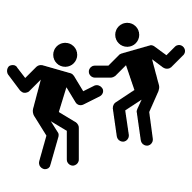 Liveability and Experience
An Inclusive Future: Capitalising on the diversity of our residents and businesses to drive growth and vibrancy
A Sustainable Future: Defining a resource-efficient, low emission future through Carbon Neutral 2028
A Sustainable Future: Defining a resource-efficient, low emission future through Carbon Neutral 2028
A Smart Future: Adapting to a changing world of work, health and play founded on digital and asset connectivity
A Smart Future: Adapting to a changing world of work, health and play founded on digital and asset connectivity
A Smart Future: Adapting to a changing world of work, health and play founded on digital and asset connectivity
A vision for each of the four themes
A Thriving Future: Attracting residents and visitors to an exciting City Centre, tourism offer and vibrant, purposeful neighbourhoods
Nottingham’s Four Economic Themes of the Plan for Growth
People and Skills
Enterprise and Investment
Liveability and Experience
Infrastructure & Regeneration
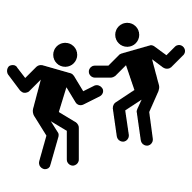 To cement lifelong learning in the City through a broad educational offer that targets raising employment participation and equips Nottingham residents with the skills to enjoy rewarding and quality career opportunities.
At its heart a contemporary, clean and globally competitive City Centre paired with bustling and attractive neighbourhoods that collectively draws residents and visitors to a rich culture, sport and heritage experience across Nottingham.
Nottingham’s built environment will be a dynamic, green and inclusive place where residents and visitors alike experience harmonious design, sufficient quality living space, and excellent physical, transport and digital connectivity.
Nottingham will be a magnet for sustainable growth, where existing industries are nurtured and new emerging industries are empowered to expand and productively contribute to a diverse, growing and prosperous economy.
A clear Vision 
for each Theme
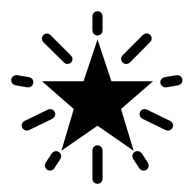 Our Future Growth Enablers
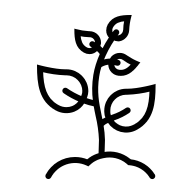 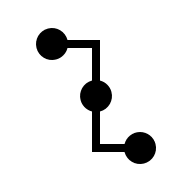 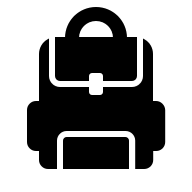 We have identified 12 priority areas of focus for this plan to deliver against these strategic ambitions, helping to secure a more prosperous future for the city.
Priority 3: Enhance employment productivity
Priority 2: Raise educational attainment
Priority 1: Cultivate meaningful employment
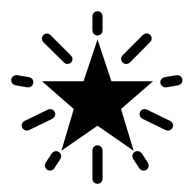 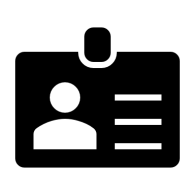 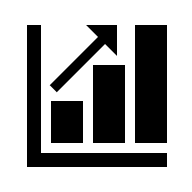 People and Skills
Priority 4: Accelerate emerging sectors
Priority 6: Attract new 
enterprise investment
Priority 5: Nurture existing businesses
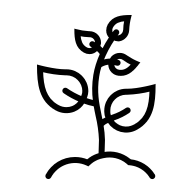 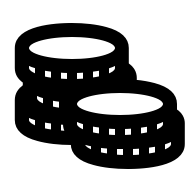 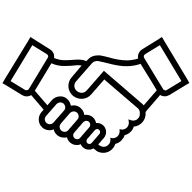 Enterprise and Investment
Priority 8: Heartbeat of the East Midlands
Priority 7: Drive housing 
growth
Priority 9: Enhance connectivity
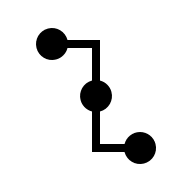 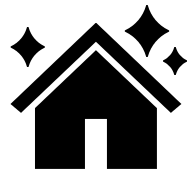 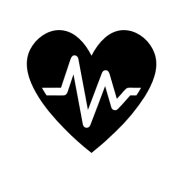 Infrastructure and Regeneration
Priority 11: Flourishing City Centre and Neighbourhoods
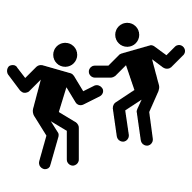 Priority 12: Co-ordinate the visitor offer
Priority 10: Identify & champion prime regeneration sites
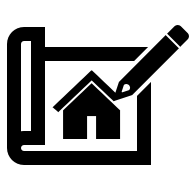 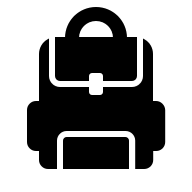 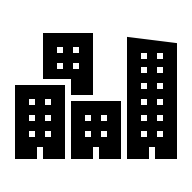 Liveability and Experience
Consultation questions (2/4) – Strategic Vision and Priorities
The Strategic Vision and Priorities 

To what extent do you agree with the Vision for Nottingham? 
 
 Are the four economic themes the right areas to focus on to grow the Nottingham economy?
 
3.   Do you have any further evidence to contribute to the description of the theme areas?
Action plan to deliver the ambition
To deliver our shared vision for Nottingham a total of 25 actions have been identified. 

Delivery of the plan will evolve over time and city partners will need to remain flexible to adapt to changing contexts. The identification of 25 actions is the starting point.

Importantly, these actions will be delivered by a cross-section of partners within the city. Nottingham City Council have a role in helping to facilitate and coordinate action but cannot deliver these actions alone. This Economic Growth Plan is a shared ambition.
The portfolio of activities below can help to deliver both short and long-term change through strategic design, inviting collaboration, shaping our markets and providing targeted support to businesses and residents.
Setting Strategy and Insight:
Action 7: Develop emerging sector growth plans.
Action 15: Define Strategic Outline Business Cases for Green Infrastructure.
Action 17: Support on the development of an East Midlands Transport Strategy
Action 19: Set a clear and compelling vision for regeneration sites.
Action 23: Develop thematic activity zones for the City Centre
Action 25: Develop a visitor economy marketing strategy.
2. Promoting , co-ordination and collaboration across Partners

Action 8: Further develop sector focussed business networks.
Action 14: Encourage land assembly.
Action 16: Undertake joint infrastructure planning
Action 24: Co-ordinate the visitor economy offer
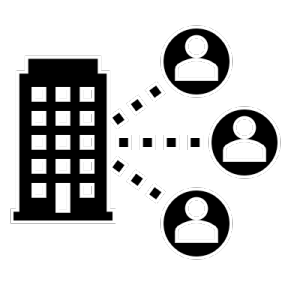 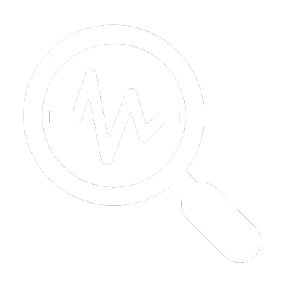 4. Shaping new markets
Action 4: Delivering business led short courses across Nottingham
Action 5: Drive apprenticeship demand in Nottingham
Action 6: Raise graduate retention in the city
Action 9: Identification and acceleration of investment opportunities in the Green Economy
Action 12: Launch ‘Opportunity Nottingham’
Action 13: Maximise the use of Private and Council vacant and underutilised site.
Action 20: Set investor targets
Action 22: Promote greening opportunities.
3. Strengthening our Asset Base:
Action 1: The delivery of Out of Education transition training programme
Action 2: Launch the ‘Nottingham good work programme’.
Action 3: Delivering foundational skill programmes
Action 10: Undertake business engagement to help re-define and strengthen the future of SME support
Action 11: Provide support for SME’s to help them access investment
Action 18: Undertake a digital inclusion programme
Action 21: Undertake strategic enhancements to our neighbourhoods.
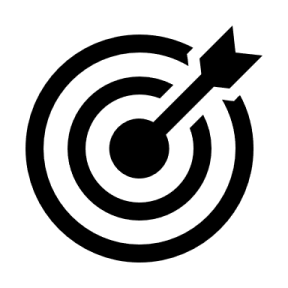 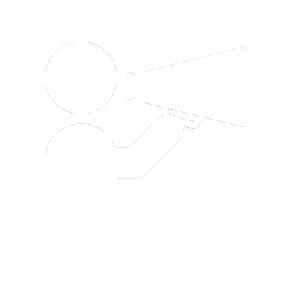 Consultation questions (3/4) - Delivery
Delivery

  We have identified 25 action areas to help deliver growth in Nottingham

  Please select your top 5 actions from this list to highlight which you think are most important

3.	Are any missing?

4. 	If you are an organisation, what might be your role in delivering these actions?
Consultation questions (4/4) - Partnerships
Partnerships

1.	How can the Council most effectively work with partners in the city to deliver growth? 

  How can the Council and city partners work with the future elected East Midlands Mayor to deliver 	growth? 
 
3.	What is the biggest single action that the Council and partners could take to deliver Growth in 	Nottingham?